Luke 18:1–4
1 And he told them a parable to the effect that they ought always to pray and not lose heart. 2 He said, “In a certain city there was a judge who neither feared God nor respected man. 3 And there was a widow in that city who kept coming to him and saying, ‘Give me justice against my adversary.’ 4 For a while he refused, but afterward he said to himself, ‘Though I neither fear God nor respect man,
Luke 18:5–8
5 yet because this widow keeps bothering me, I will give her justice, so that she will not beat me down by her continual coming.’ ” 6 And the Lord said, “Hear what the unrighteous judge says. 7 And will not God give justice to his elect, who cry to him day and night? Will he delay long over them? 8 I tell you, he will give justice to them speedily. Nevertheless, when the Son of Man comes, will he find faith on earth?”
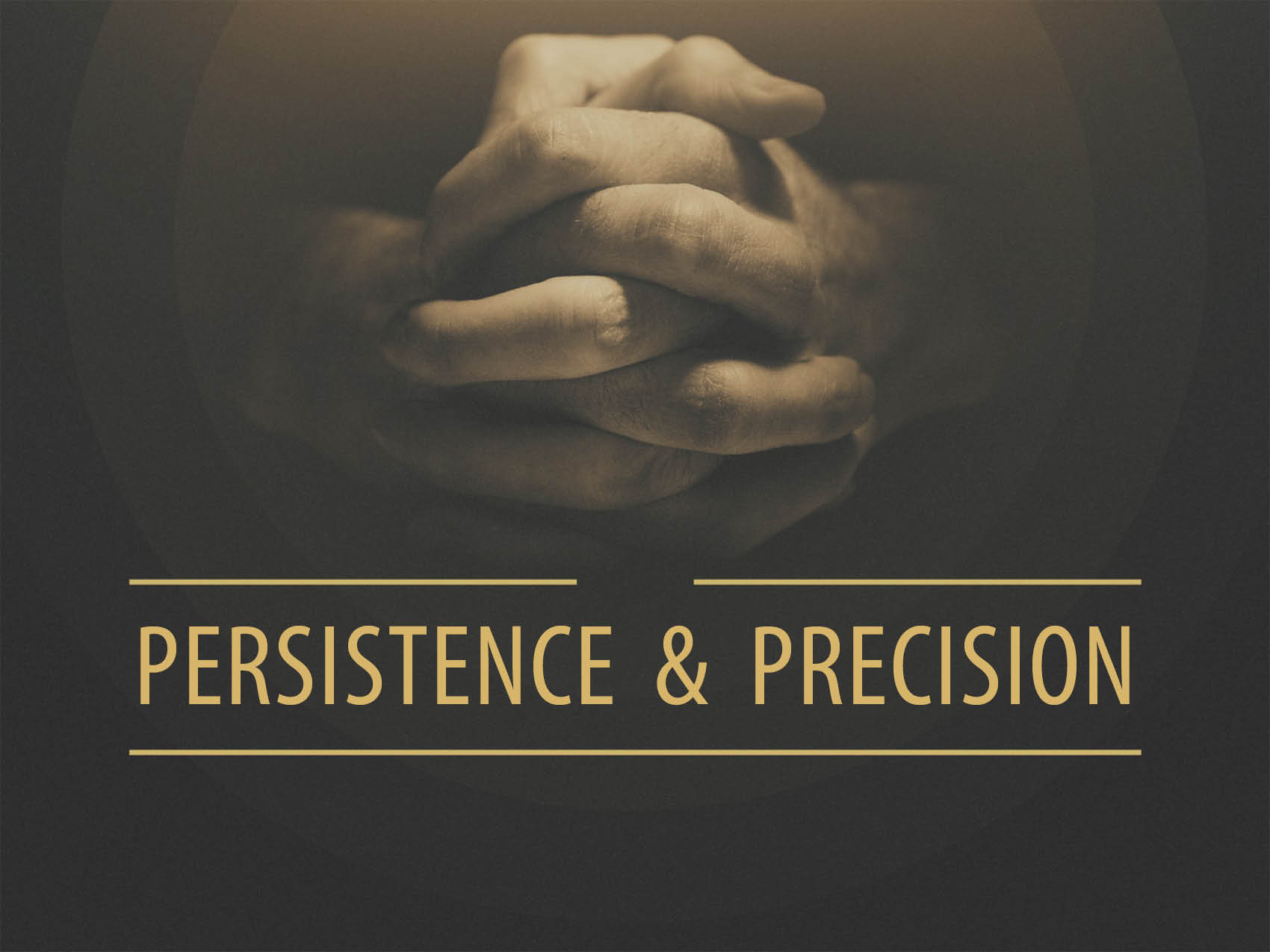 Praying with precision.
Gideon.
Judges 6:17, 36–40
Eliezer
Genesis 24:12–14
Elijah
1 Kings 18:36–38
Hannah
1 Samuel  1:7
Praying with precision.
There are no limits to prayer. 
The real questions? H
How big is your faith?
What is your motive?
Praying with persistence.
Luke 18:1–8
Luke 11:5–8
Matthew 15:21–28
Acts 12:1–5
Genesis 32
Praying with persistence.
It must be a great desire. 
It must be done with faith. 
It must be of vital importance. 
It must be time consuming.